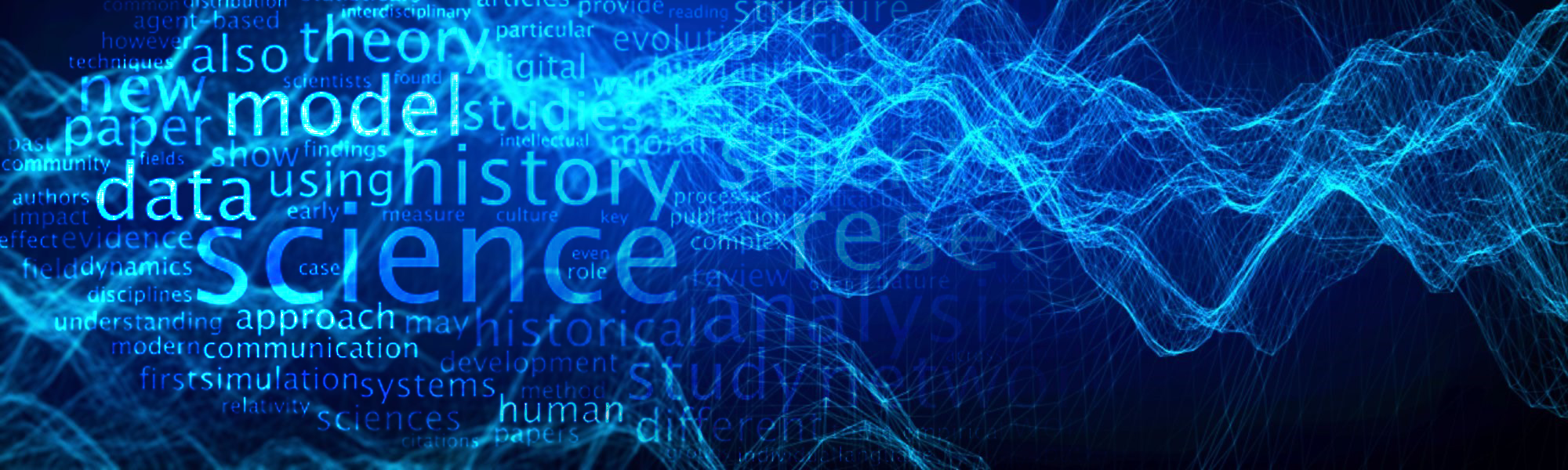 Text Classification and Naïve Bayes
The Task of Text Classification
Is this spam?
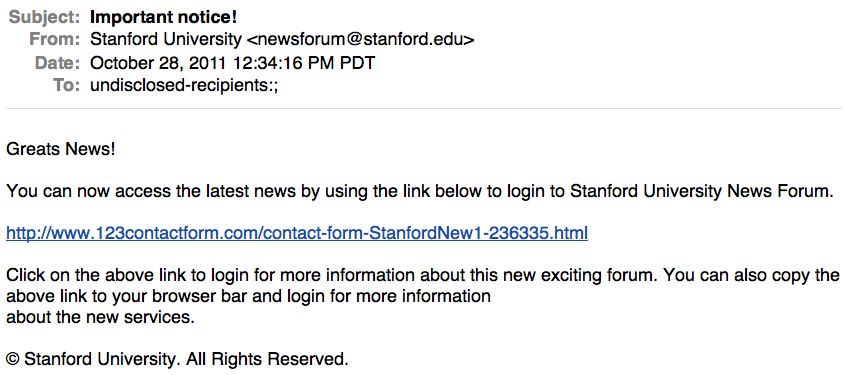 Who wrote which Federalist papers?
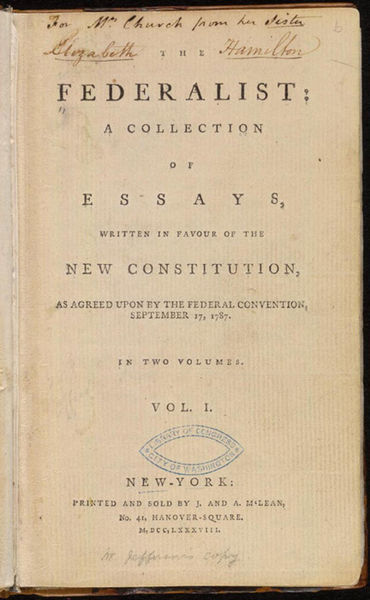 1787-8: anonymous essays try to convince New York to ratify U.S Constitution:  Jay, Madison, Hamilton.  
Authorship of 12 of the letters in dispute
1963: solved by Mosteller and Wallace using Bayesian methods
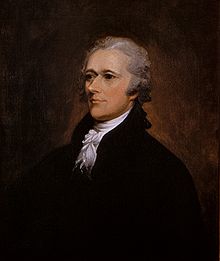 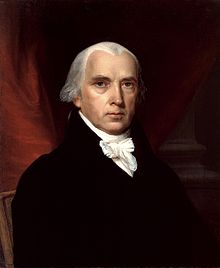 James Madison
Alexander Hamilton
Male or female author?
By 1925 present-day Vietnam was divided into three parts under French colonial rule. The southern region embracing Saigon and the Mekong delta was the colony of Cochin-China; the central area with its imperial capital at Hue was the protectorate of Annam…
Clara never failed to be astonished by the extraordinary felicity of her own name. She found it hard to trust herself to the mercy of fate, which had managed over the years to convert her greatest shame into one of her greatest assets…
S. Argamon, M. Koppel, J. Fine, A. R. Shimoni, 2003. “Gender, Genre, and Writing Style in Formal Written Texts,” Text, volume 23, number 3, pp. 321–346
[Speaker Notes: #1: Saigon. Grey, Anthony
#2:  Jerusalem the Golden. Drabble, Margaret
From shlomo argamon]
Positive or negative movie review?
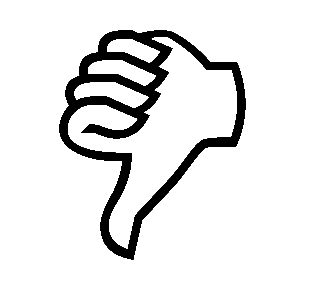 unbelievably disappointing 
Full of zany characters and richly applied satire, and some great plot twists
 this is the greatest screwball comedy ever filmed
 It was pathetic. The worst part about it was the boxing scenes.
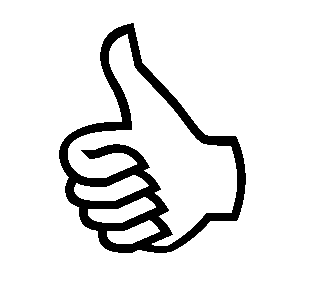 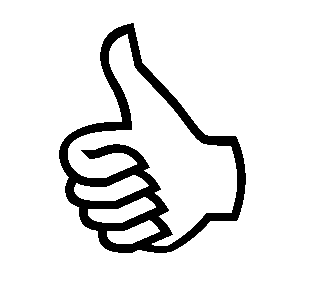 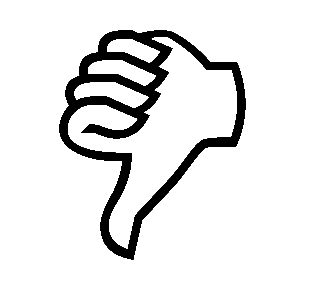 6
What is the subject of this article?
MeSH Subject Category Hierarchy
MEDLINE Article
Antagonists and Inhibitors
Blood Supply
Chemistry
Drug Therapy
Embryology
Epidemiology
…
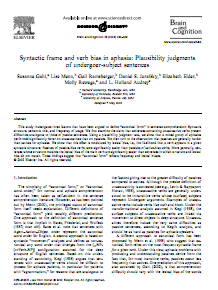 ?
7
Text Classification
Assigning subject categories, topics, or genres
Spam detection
Authorship identification
Age/gender identification
Language Identification
Sentiment analysis
…
Text Classification: definition
Input:
 a document d
 a fixed set of classes  C = {c1, c2,…, cJ}

Output: a predicted class c  C
Classification Methods: Hand-coded rules
Rules based on combinations of words or other features
 spam: black-list-address OR (“dollars” AND “have been selected”)
Accuracy can be high
If rules carefully refined by expert
But building and maintaining these rules is expensive
Classification Methods:Supervised Machine Learning
Input: 
a document d
 a fixed set of classes  C = {c1, c2,…, cJ}
A training set of m hand-labeled documents (d1,c1),....,(dm,cm)
Output: 
a learned classifier γ:d  c
11
Classification Methods:Supervised Machine Learning
Any kind of classifier
Naïve Bayes
Logistic regression
Support-vector machines
k-Nearest Neighbors

…
Text Classification and Naïve Bayes
Naïve Bayes (I)
Naïve Bayes Intuition
Simple (“naïve”) classification method based on Bayes rule
Relies on very simple representation of document
Bag of words
The bag of words representation
I love this movie! It's sweet, but with satirical humor. The dialogue is great and the adventure scenes are fun…  It manages to be whimsical and romantic while laughing at the conventions of the fairy tale genre. I would recommend it to just about anyone. I've seen it several times, and I'm always happy to see it again whenever I have a friend who hasn't seen it yet.
γ(
)=c
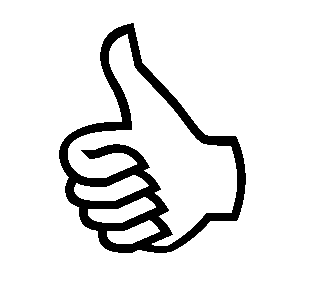 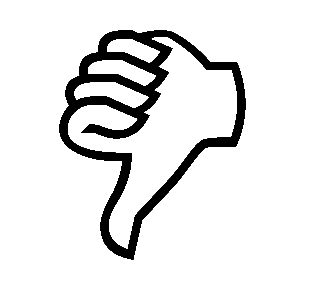 The bag of words representation
I love this movie! It's sweet, but with satirical humor. The dialogue is great and the adventure scenes are fun…  It manages to be whimsical and romantic while laughing at the conventions of the fairy tale genre. I would recommend it to just about anyone. I've seen it several times, and I'm always happy to see it again whenever I have a friend who hasn't seen it yet.
γ(
)=c
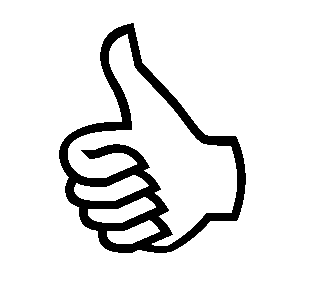 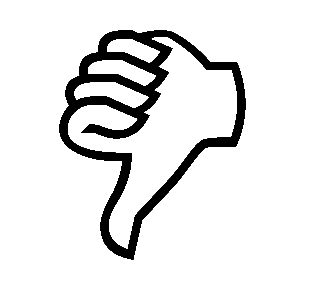 The bag of words representation: using a subset of words
x love xxxxxxxxxxxxxxxx sweet xxxxxxx satirical xxxxxxxxxx xxxxxxxxxxx great xxxxxxx xxxxxxxxxxxxxxxxxxx fun  xxxx xxxxxxxxxxxxx whimsical xxxx romantic xxxx  laughing xxxxxxxxxxxxxxxxxxxxxxxxxxxxxxxxxxxxxxxxxxxx recommend xxxxx xxxxxxxxxxxxxxxxxxxxxxxxxxxxxxxx several xxxxxxxxxxxxxxxxx xxxxx  happy xxxxxxxxx again xxxxxxxxxxxxxxxxxxxxxxxxxxxxxxxxxxxxxxxxxxxxxxx
γ(
)=c
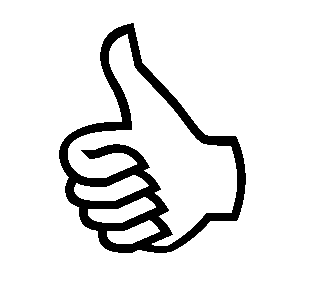 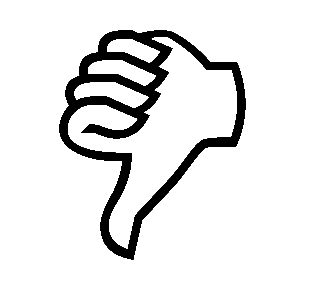 The bag of words representation
γ(
)=c
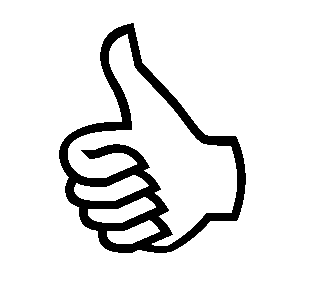 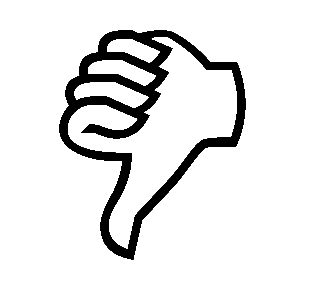 Bag of words for document classification
Test 
document
?
parser
language
label
translation
…
Machine Learning
NLP
Garbage
Collection
Planning
GUI
planning
temporal
reasoning
plan
language...
learning
training
algorithm
shrinkage
network...
parser
tag
training
translation
language...
garbage
collection
memory
optimization
region...
...
Text Classification and Naïve Bayes
Formalizing the Naïve Bayes Classifier
Bayes’ Rule Applied to Documents and Classes
For a document d and a class c
Naïve Bayes Classifier (I)
MAP is “maximum a posteriori”  = most likely class
Bayes Rule
Dropping the denominator
Naïve Bayes Classifier (II)
Document d represented as features x1..xn
Naïve Bayes Classifier (IV)
O(|X|n•|C|) parameters
How often does this class occur?
Could only be estimated if a very, very large number of training examples was available.
We can just count the relative frequencies in a corpus
Multinomial Naïve Bayes Independence Assumptions
Bag of Words assumption: Assume position doesn’t matter
Conditional Independence: Assume the feature probabilities P(xi|cj) are independent given the class c.
Multinomial Naïve Bayes Classifier
Applying Multinomial Naive Bayes Classifiers to Text Classification
positions  all word positions in test document
Text Classification and Naïve Bayes
Naïve Bayes: Learning
Sec.13.3
Learning the Multinomial Naïve Bayes Model
First attempt: maximum likelihood estimates
simply use the frequencies in the data
Parameter estimation
fraction of times word wi appears 
among all words in documents of topic cj
Create mega-document for topic j by concatenating all docs in this topic
Use frequency of w in mega-document
Sec.13.3
Problem with Maximum Likelihood
What if we have seen no training documents with the word fantastic  and classified in the topic positive (thumbs-up)?





Zero probabilities cannot be conditioned away, no matter the other evidence!
Laplace (add-1) smoothing for Naïve Bayes
Multinomial Naïve Bayes: Learning
From training corpus, extract Vocabulary
Calculate P(wk | cj) terms
Textj  single doc containing all docsj
For each word wk in Vocabulary
    nk  # of occurrences of wk in Textj
Calculate P(cj) terms
For each cj in C do
 docsj  all docs with  class =cj
Laplace (add-1) smoothing: unknown words
Add one extra word to the vocabulary, the “unknown word” wu
Text Classification and Naïve Bayes
Naïve Bayes: Relationship to Language Modeling
Naïve Bayes and Language Modeling
Naïve bayes classifiers can use any sort of feature
URL, email address, dictionaries, network features
But if, as in the previous slides
We use only word features 
we use all of the words in the text (not a subset)
Then 
Naïve bayes has an important similarity to language modeling.
36
Sec.13.2.1
Each class = a unigram language model
Assigning each word: P(word | c)
Assigning each sentence: P(s|c)= ∏P(word|c)
Class pos
0.1	I
0.1	love
0.01	this
0.05	fun
0.1	film
…
love
this
I
fun
film
0.1
0.01
0.1
.05
0.1
P(s | pos) = 0.0000005
Sec.13.2.1
I
love
this
fun
film
0.1
0.1
0.01
0.05
0.1
0.2
0.001
0.01
0.005
0.1
Naïve Bayes as a Language Model
Which class assigns the higher probability to s?
Model pos
Model neg
0.2	I
0.001	love
0.01	this
0.005	fun
0.1	film
0.1	I
0.1	love
0.01	this
0.05	fun
0.1	film
P(s|pos)  >  P(s|neg)
Text Classification and Naïve Bayes
Multinomial Naïve Bayes: A Worked Example
Priors:
P(c)= 


P(j)=
3
4
Choosing a class:
P(c|d5) 



P(j|d5)
1
3/4 * (3/7)3 * 1/14 * 1/14 
	≈ 0.0003
4
Conditional Probabilities:
P(Chinese|c) =
P(Tokyo|c)    =
P(Japan|c)     =
P(Chinese|j) =
P(Tokyo|j)     =
P(Japan|j)      =
(5+1) / (8+6) = 6/14 = 3/7
(0+1) / (8+6) = 1/14
1/4 * (2/9)3 * 2/9 * 2/9  
	≈ 0.0001
(0+1) / (8+6) = 1/14
(1+1) / (3+6) = 2/9
(1+1) / (3+6) = 2/9
(1+1) / (3+6) = 2/9
40
Naïve Bayes in Spam Filtering
SpamAssassin Features:
Mentions Generic Viagra
Online Pharmacy
Mentions millions of (dollar) ((dollar) NN,NNN,NNN.NN)
Phrase: impress ... girl
From: starts with many numbers
Subject is all capitals
HTML has a low ratio of text to image area
One hundred percent guaranteed
Claims you can be removed from the list
'Prestigious Non-Accredited Universities'		
http://spamassassin.apache.org/old/tests_3_3_x.html
Summary: Naive Bayes is Not So Naive
Very Fast, low storage requirements
Robust to Irrelevant Features
	Irrelevant Features cancel each other without affecting results
Very good in domains with many equally important features
	Decision Trees suffer from fragmentation in such cases – especially if little data
Optimal if the independence assumptions hold: If assumed independence is correct, then it is the Bayes Optimal Classifier for problem
A good dependable baseline for text classification
But we will see other classifiers that give better accuracy
Text Classification and Naïve Bayes
Precision, Recall, and the F measure
The 2-by-2 contingency table
[Speaker Notes: precision, recall, f-measure [many have seen before]
there are two sets: CORRECT entities and SELECTED entities
2x2 contingency table, four possible outcomes
for precision & recall, you're ignoring bottom corner (where you get O right)
precision: what proportion of your guesses are correct?
note that correctness means (a) correct boundaries, and (b) correct label
recall: what proportion of true entities did you get right?
ASK STUDENTS HERE ABOUT WHY NOT TO USE ACCURACY
[note that there is typically a trade-off between precision and recall!]
[to get high precision, be very reluctant to make guesses – but then you may have poor recall]
[to get high recall, be very promiscuous in making guesses – but then you may have poor precision]]
Precision and recall
Precision: % of selected items that are correctRecall: % of correct items that are selected
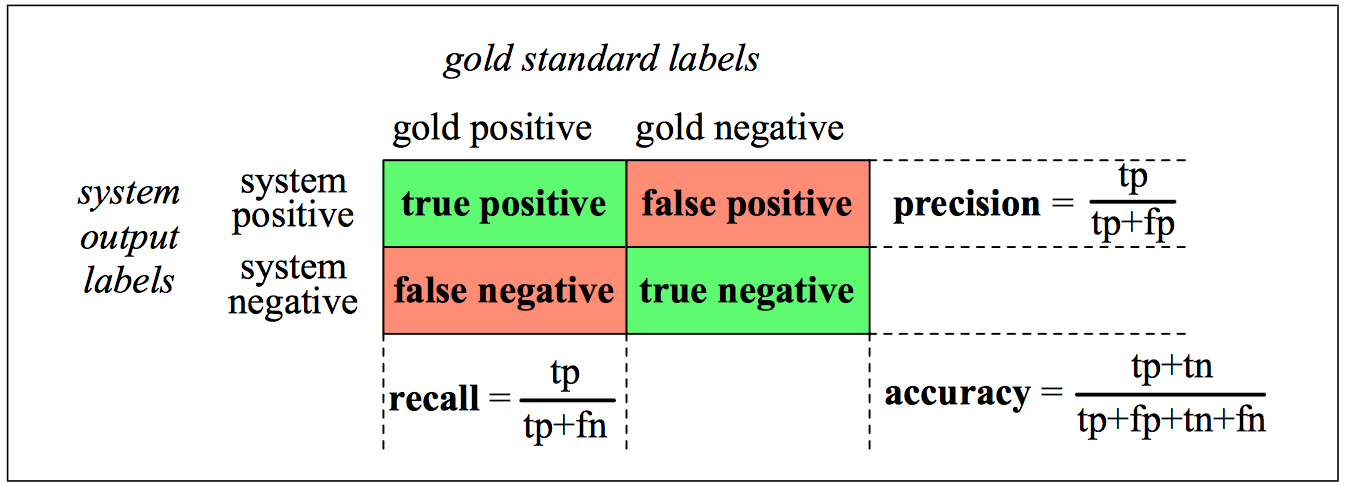 [Speaker Notes: Precision P = tp/(tp + fp)
Recall      R = tp/(tp + fn)
Mention precision recall tradeoff.


precision, recall, f-measure [many have seen before]
there are two sets: CORRECT entities and SELECTED entities
2x2 contingency table, four possible outcomes
for precision & recall, you're ignoring bottom corner (where you get O right)
precision: what proportion of your guesses are correct?
note that correctness means (a) correct boundaries, and (b) correct label
recall: what proportion of true entities did you get right?
ASK STUDENTS HERE ABOUT WHY NOT TO USE ACCURACY
[note that there is typically a trade-off between precision and recall!]
[to get high precision, be very reluctant to make guesses – but then you may have poor recall]
[to get high recall, be very promiscuous in making guesses – but then you may have poor precision]]
A combined measure: F
A combined measure that assesses the P/R tradeoff is F measure (weighted harmonic mean):




The harmonic mean is a very conservative average
People usually use balanced F1 measure
  i.e., with  = 1 (that is,  = ½):   		     F = 2PR/(P+R)
[Speaker Notes: a combined measure: F-measure: weighted harmonic mean between precision and recall
[why weighted?  in some applications you may care more about P or R]
[why harmonic?  it's conservative -- lower than arith or geo mean]
[if P and R are far apart, F tends to be near lower value]
[in order to do well on F1, need to do well on BOTH P and R]
[this way, can't beat the system by being either too reluctant or too promiscuous]

Comment: when ppl say f-measure w/o specifying beta, they mean balanced, and this is by far the most common way of doing it]
Text Classification and Naïve Bayes
Text Classification: Evaluation
Sec.14.5
More Than Two Classes: Sets of binary classifiers
Dealing with any-of or multivalue classification
A document can belong to 0, 1, or >1 classes.

For each class c∈C
Build a classifier γc to distinguish c from all other classes c’ ∈C
Given test doc d, 
Evaluate it for membership in each class using each γc
d belongs to any class for which γc  returns true
48
Sec.14.5
More Than Two Classes: Sets of binary classifiers
One-of or multinomial classification
Classes are mutually exclusive:  each document in exactly one class

For each class c∈C
Build a classifier γc to distinguish c from all other classes c’ ∈C
Given test doc d, 
Evaluate it for membership in each class using each γc
d belongs to the one class with maximum score
49
More than two classes
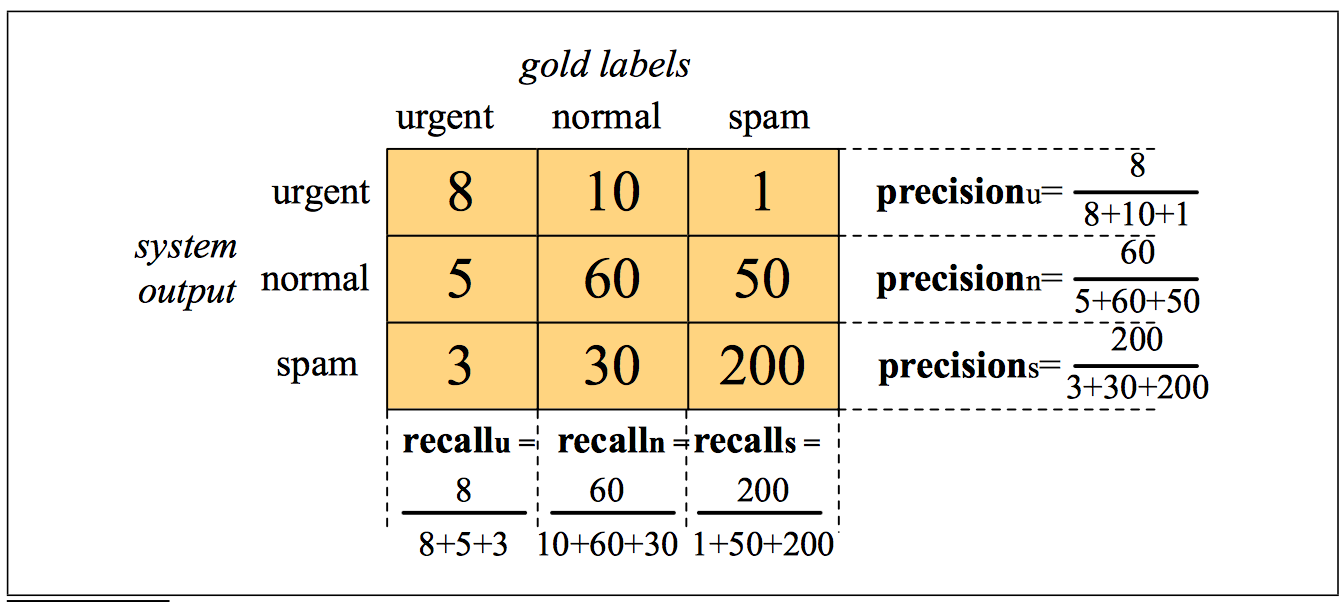 Sec. 15.2.4
Micro- vs. Macro-Averaging
If we have more than one class, how do we combine multiple performance measures into one quantity?
Macroaveraging: Compute performance for each class, then average.
Microaveraging: Collect decisions for all classes, compute contingency table, evaluate.
51
Micro- vs. Macro-Averaging Example
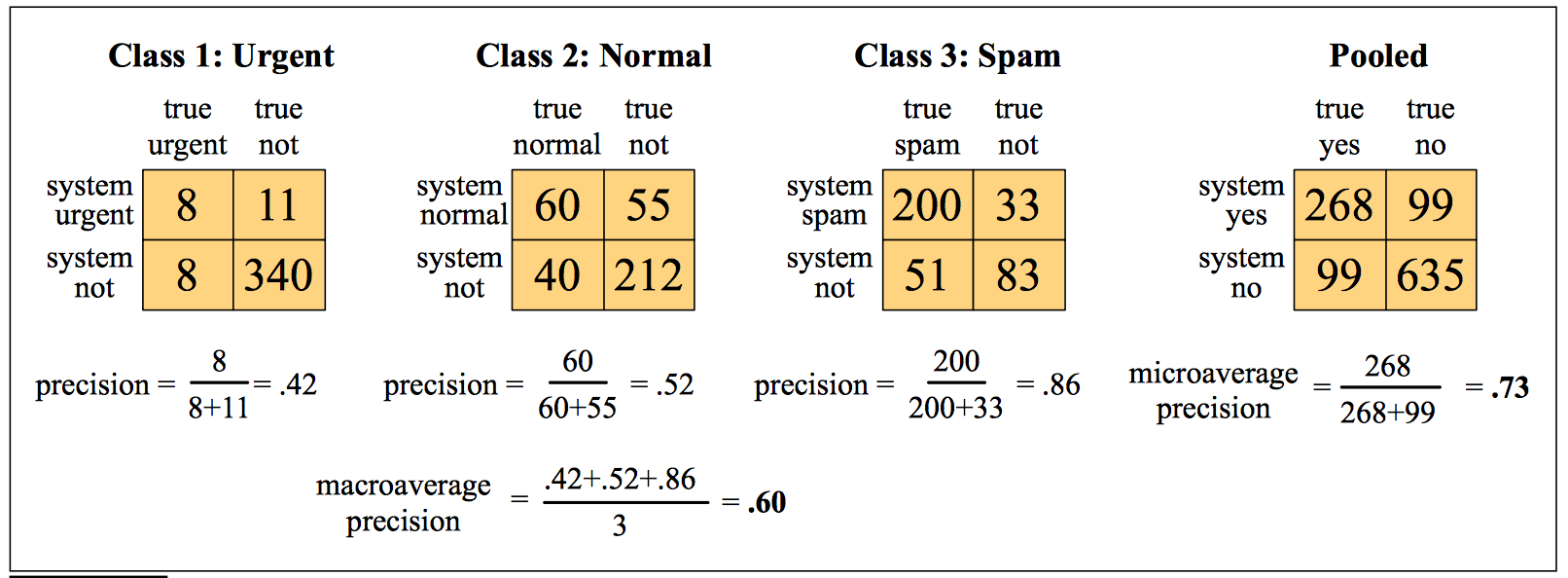 Development Test Sets and Cross-validation
Metric: P/R/F1  or Accuracy
Unseen test set
avoid overfitting (‘tuning to the test set’)
more conservative estimate of performance
Cross-validation over multiple splits
Handle sampling errors from different datasets
Pool results over each split
Compute pooled dev set performance
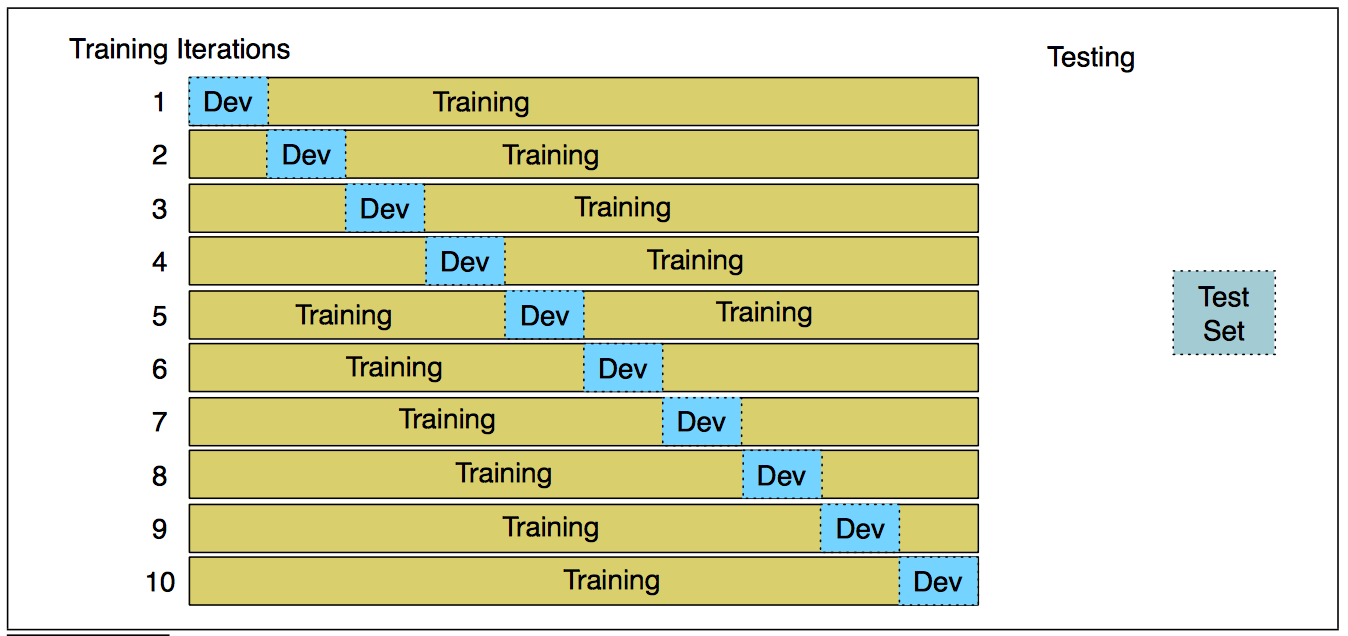 Credits
This slide set has been adapted from:
https://web.stanford.edu/~jurafsky/NLPCourseraSlides.html